Česko – tchajwanské technologické investiční fórum 13.4.2023 Praha
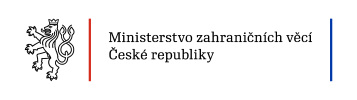 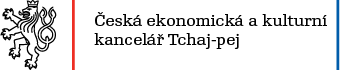 Ministerstvo zahraničních věcí ČR Vás zve na Česko-tchajwanské technologické investiční fórum, které se bude konat dne 13. dubna 2023 od 10:00 v Hudebním salónku Černínského paláce Ministerstva zahraničních věcí ČR. 
Akce je jedinečnou příležitostí pro českou technologickou startup scénu (startupy i VC) seznámit se s tchajwanským investičním fondem CEE Investment Fund / Taiwania Capital a CEE úvěrovým fondem s vazbami na tchajwanské inovativní firmy.  
Detailní program níže. Akce bude probíhat v angličtině. 
Po skončení úvodních prezentací proběhne série představení českých start-upů formou „pitch“. Následovat budou individuální jednání s představiteli tchajwanských fondů. 
Na prezentaci, pitch a individuální jednání se registrujte odesláním přiloženého formuláře na emailovou adresu marino_radacic@mzv.cz.  Kapacita je omezena.
Česko – tchajwanské technologické investiční fórum 13.4.2023 Praha  - program
Detailní program
10:00 – 10:05	Úvodní slovo MZV	
10:05 – 10:10	Úvodní slovo TECO	
10:10 – 09:30	Představení CEE Investičního fondu a Taiwania Capital	
10:30 – 10:45	Představení CEE úvěrového fondu	
10:45 – 11:00	přestávka	
11:00 – 12:15	Pitch (představení projektů firem)	
12:15 - 13:30	Networking oběd	
13:30 – 16:00	Prostor pro B2B meeting